Ayer I.T.By TheNumbersPresentation for the FY 2025 Budget ForumCindy Knox, I.T.
January 24, 2024
Hardware
Email & Office365
*Some employees use Office 365 at an additional cost
Support
MIDManaged IT Department
Provides Phone, Remote, and On-Site support for:

Unlimited Network / Server Monitoring, Security Updates, Technical Support
Disaster/Virus/Ransomware Recovery
On-site and Remote Support
All Backup & Restore Functions
100 Computers
75 Users
Email, Office365, MUNIS, CUSI, and other software support
Cost $137,500
MIDManaged IT Department
“Deployed software that, like the canary in a coal mine, these canaries are positioned to protect networks and send advanced alerts.”
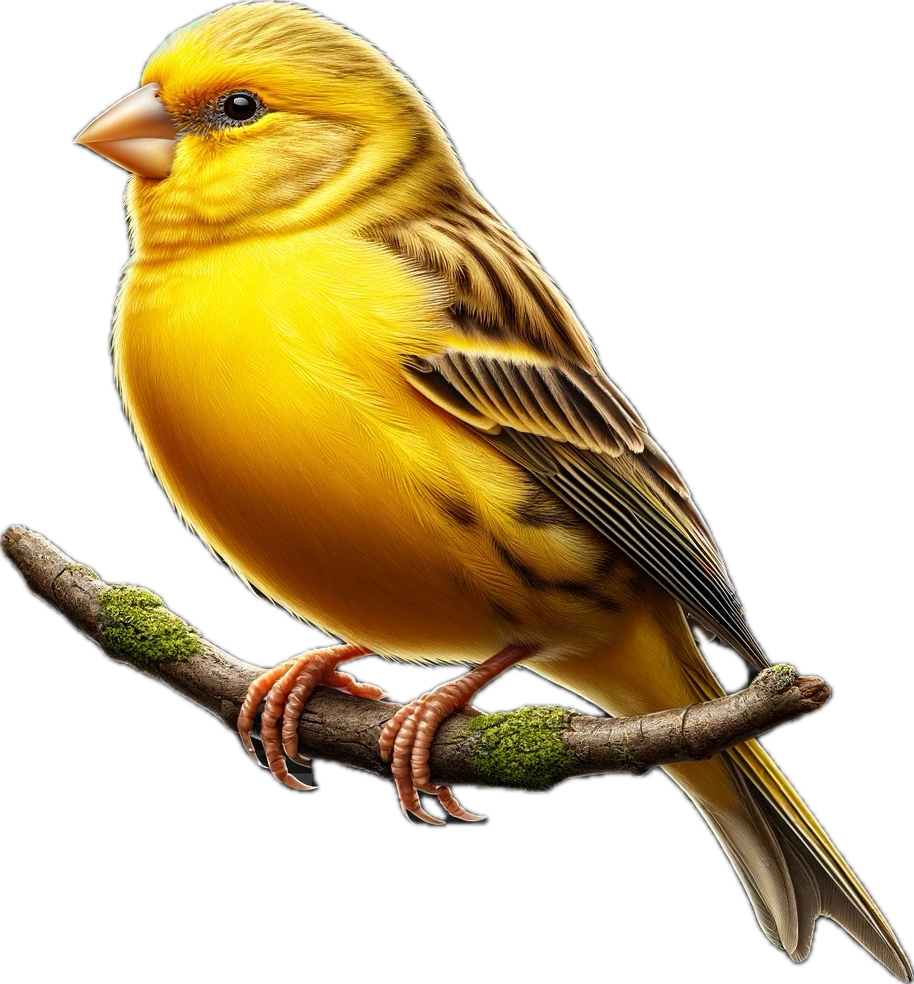 ?
Threats
*Endpoint software deployed July 2023
Nothing
What got in?